DESE Social Studies Professional Development Series
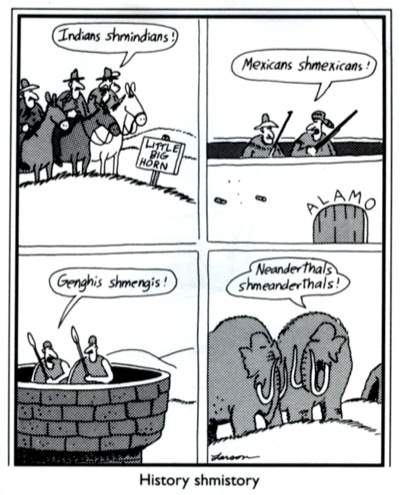 Exploring Instructional Practices in Social Studies
 
July 26, 2016
Introductions: Making ConnectionsBe ready to share your chain once your small group introductions are completed.
Social Studies Professional Development Series: Day 2
Introductions  
Social Studies: Giraffes and Elephants
Social Studies: Questions and Answers
Break
Debbie Jameson, ELA Director, and Lisa Scroggs, ELA Assistant Director
Nick Kremer, Missouri Writing Project
		Reading and Writing through History:
		World War II and the Bomb
		
Working Lunch
Tom Tobias, Arts Education Director-- Defining Arts Integration: Reading 					Portraits as Biography
SS Pedagogy
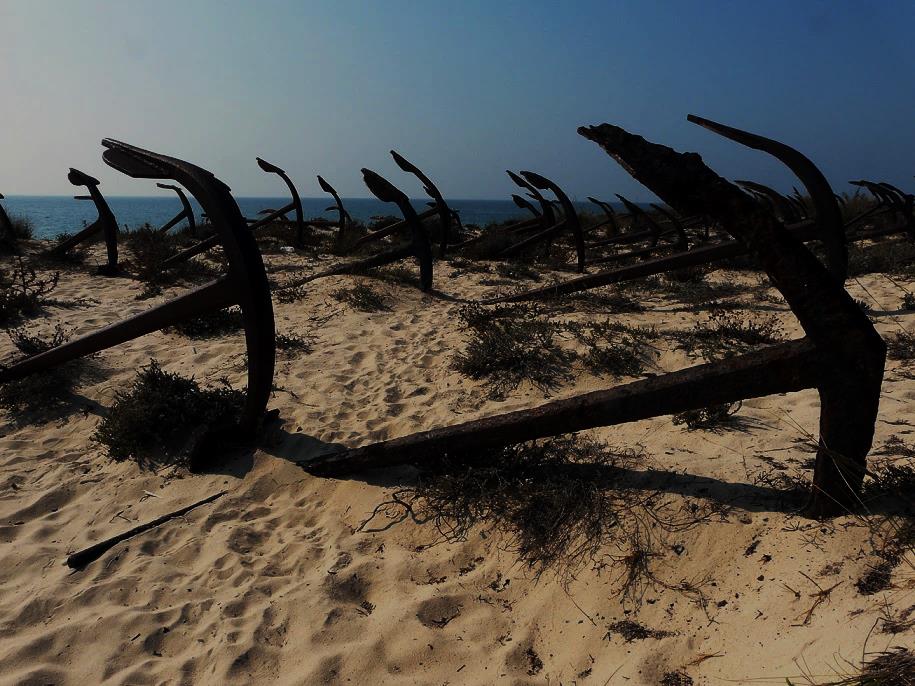 Anchor Experiences
What learning experiences can I create to anchor the learning that is to come?

Experiences should be:
	memorable
	relevant
	applicable

Anchor experiences become your shorthand touchstones.
The Elephant and the Giraffe
Giraffe  Bend over, hands clasped in front of you

Elephant  Stand straight, hands clasped above head

Alone  Group together with other people

Group   Move away from others

Sit   Stand up where you are: Small jump in place

Stand  Sit where you are

Against wall   Move to center area

Center of area  Move near a wall
There once was an elephant who had a giraffe as his best friend. Often the elephant would lean against a wall alone and sit, waiting for the giraffe. The elephant’s friend liked to go to the center of an area of grass and stand with the giraffes. Meanwhile, the patient elephant would lean against the wall and sit until the giraffe left the center of the area of grass to come over and lean against the wall to stand by his friend.
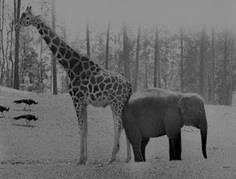 How might you adapt this lesson to use in your social studies classroom?
Stretching social studies pedagogy
Learning something new
Scary at first, but got easier with 					each successive effort
Didn’t get better until I tried it (couldn’t just observe)
Different people mastered at a different pace, but with time and practice everyone could master
Needed multiple opportunities to practice
Used examples from peers with each try to get better
Received feedback from teachers with each try to get better
Scary at first, but got easier with each successive effort
Didn’t get better until I tried it (couldn’t just observe)
Different people embraced at a different pace, but with time and practice everyone embraced
Needed multiple opportunities to practice
Received feedback with each try to get better
Used examples from peers with each try to get better
2   3   4   
 
      4   3   2   1
4   3   2   1

      1   2   3   4
2   3   4   
 
        4   3   2   1
2   3   4   
 
          4   3   2   1
Social Studies: Questions and Answers Aaronson  Model Activity
Social Studies and ELA: 
Challenges and  Opportunities
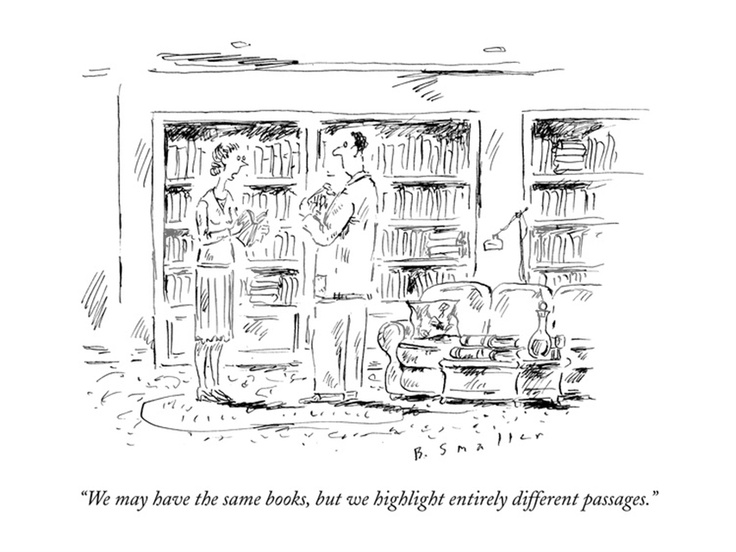 Debbie Jameson, ELA DirectorLisa Scroggs, ELA Assistant DirectorNick Kremer, Missouri Writing Project
Working Lunch:
Talk with someone you did not know until today, about how you might use Giraffe and Elephant or Aaronson model in your classroom or work.
Defining Arts Integration: Reading Portraits as BiographyTom Tobias, Arts Education Director, DESE
“Do I have to be creative?”
THE VOICE YOU HEAR WHEN YOU READ SILENTLY
    is not silent, it is a speaking-
    out-loud voice in your head:  it is spoken,
    a voice is saying  it
    as you read.  It's the writer's words,
    of course, in a literary sense
    his or her "voice" but  the sound
    of that voice is the sound of *your* voice.
    Not the sound your friends know
    or the sound of a tape played back
    but your voice
    caught in the dark cathedral
    of your skull, your voice heard
    by an internal ear informed by internal abstracts
    and what you know by feeling,
    having felt.  It is your voice
    saying, for example, the word "barn"
    that the writer wrote
    but the "barn" you say
    is a barn you know or knew.  The voice
    in your head, speaking as you read,
    never says anything neutrally- some people
    hated the barn they knew,
    some people love the barn they know
    so you hear the word loaded
    and a sensory constellation
    is lit:  horse-gnawed stalls,
    hayloft, black heat tape wrapping
    a water pipe, a slippery
    spilled *chirr* of oats from a split sack,
    the bony, filthy haunches of cows...
    And "barn" is only a noun- no verb
    or subject has entered into the sentence yet!
    the voice you hear when you read to yourself 
    is the clearest voice:  you speak it
    speaking to you.
-        -----Thomas Lux, The New Yorker, July 14, 1997
Think, Pair, Share
What essential idea might you use this poem to teach?

How might you use this poem as the basis of an anchor experience? (memorable, relevant, applicable)
Contact me with questions or ideas any time: 			Dixie.Grupe@dese.mo.gov
Share the ideas you’ve gathered today  with your 
	peers
Check the Social Studies DESE page for new information and opportunities
Send me your email to add to our informal 
	Wiggio group.
The Department of Elementary and Secondary Education does not discriminate on the basis of race, color, religion, gender, gender identity, sexual orientation, national origin, age, veteran status, mental or physical disability, or any other basis prohibited by statute in its programs and activities. Inquiries related to department programs and to the location of services, activities, and facilities that are accessible by persons with disabilities may be directed to the Jefferson State Office Building, Director of Civil Rights Compliance and MOA Coordinator (Title VI/Title VII/Title IX/504/ADA/ADAAA/Age Act/GINA/USDA Title VI), 5th Floor, 205 Jefferson Street, P.O. Box 480, Jefferson City, MO 65102-0480; telephone number 573-526-4757 or TTY 800-735-2966; email civilrights@dese.mo.gov